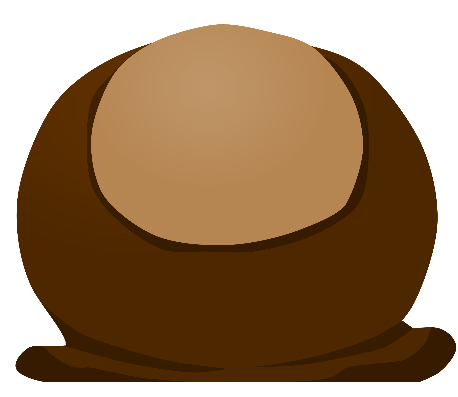 Buckeye Bucks CalendarsNow on saleOnly $20.00 Each
Each BUCKEYE BUCKS CALENDAR has a four-digit number that is tied to the OH Lottery Pick 4
There are 728 chances to win from $50 to $500. Checks are sent automatically to winners. You don’t have to keep track! Great Christmas presents!